Jak przy pomocy nowych technologii możemy oszczędzać ciepło, energię elektryczną, gazi wodę (prezentacja programu pilotażowego)
Konferencja: Neutralność Klimatyczna 2024 / Warszawa / 21 maja 2024
Leszek Drogosz – Z-ca Dyrektora Biura Infrastruktury m.st. Warszawy
Miasto Stołeczne Warszawa
22 TWh – całkowite zużycie energiiw m.st. Warszawa
Zużycie energii w jednostkach miejskich
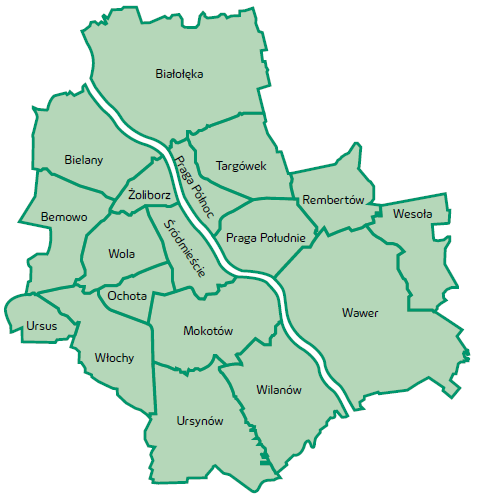 Powierzchnia:
517,2 km²
Jak przy pomocy nowych technologii możemy oszczędzać energię elektryczną, wodę i ciepło (prezentacja programu pilotażowego)
2
Struktury zużycia mediów
energia
elektryczna
ciepło
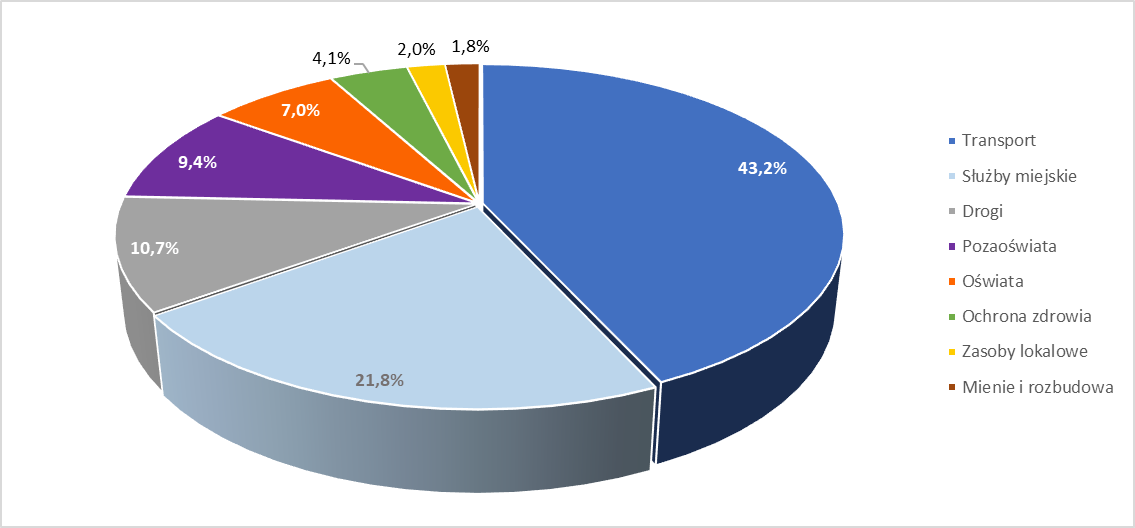 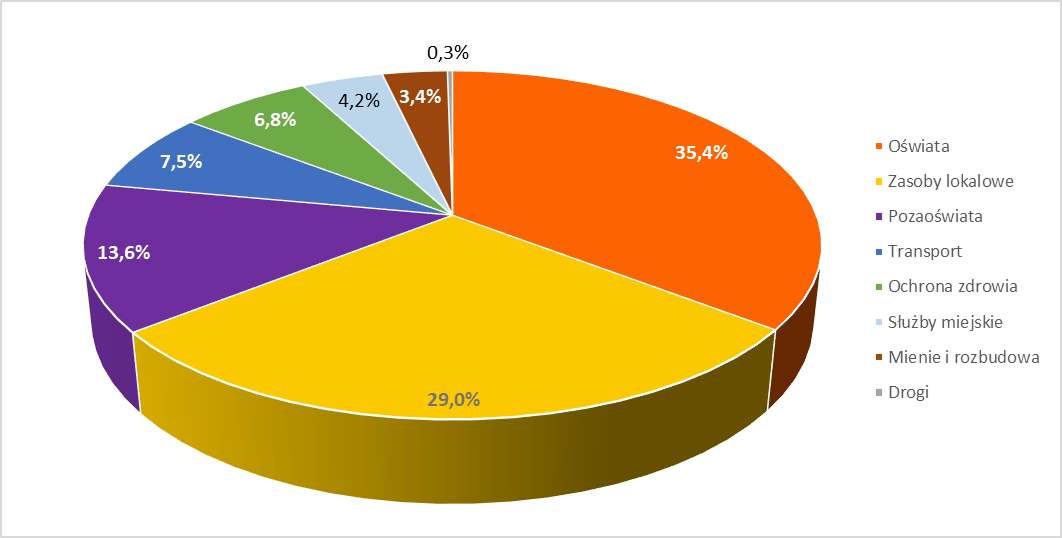 gaz ziemny
woda
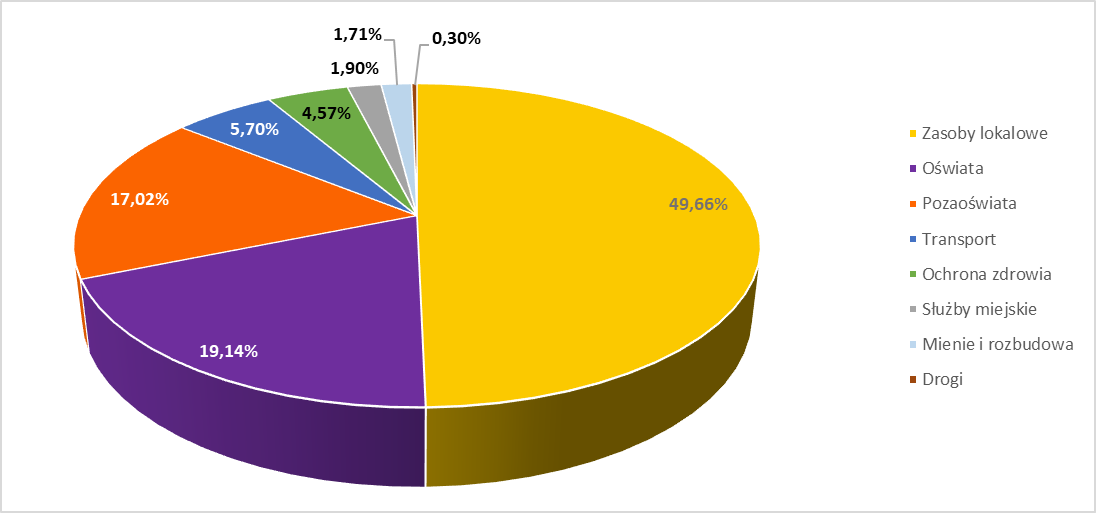 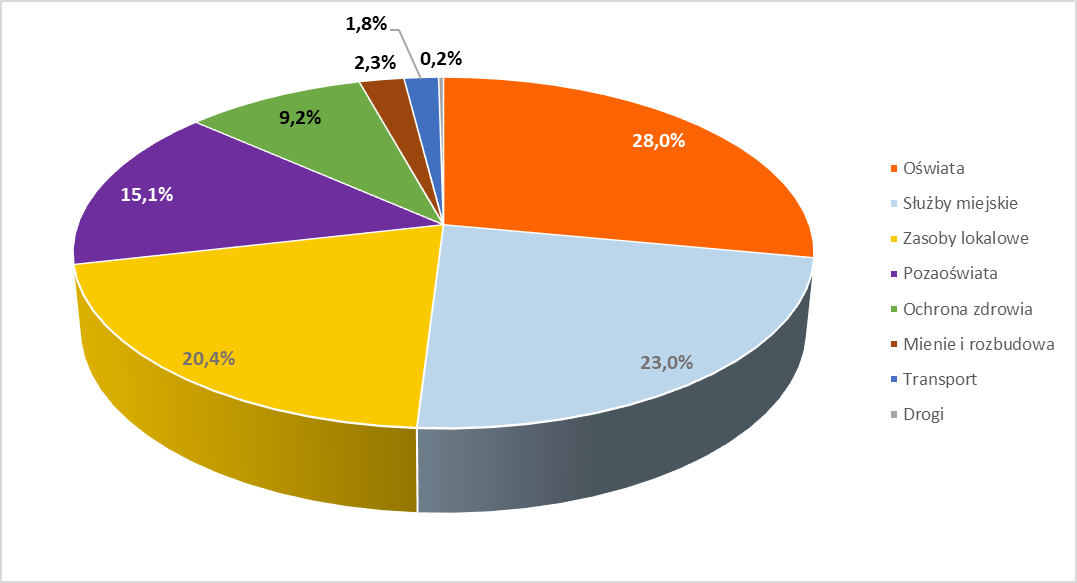 Jak przy pomocy nowych technologii możemy oszczędzać energię elektryczną, wodę i ciepło (prezentacja programu pilotażowego)
3
Kierunki działań m.st. Warszawy
Poprawa efektywności energetycznej budynków miejskich

Zwiększenie udziału energii pochodzącejz Odnawialnych Źródeł Energii w miksie energetycznym

Zmniejszenie opłat za energię w obiektach miejskich (optymalizacja mocy zamówionej, redukcja mocy biernej)

Uruchomienie miejskiego Systemu do Zarządzania Energią
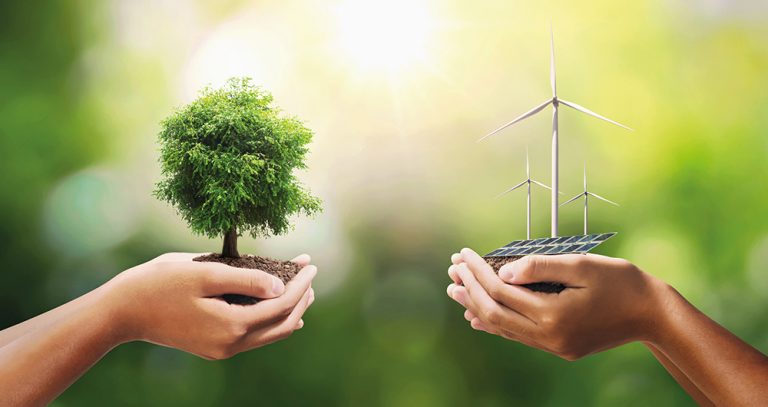 Jak przy pomocy nowych technologii możemy oszczędzać energię elektryczną, wodę i ciepło (prezentacja programu pilotażowego)
4
2022 rok – pilotażowe wdrożenie Systemu do Zarządzania Energią w 10 obiektach oświatowych2023 – migracja systemu zarządzania ciepłemz Dzielnic Targówek i Śródmieście
Oszczędności wygenerowane w 10 obiektach pilotażowych od początku funkcjonowania:
824 173,80 zł brutto
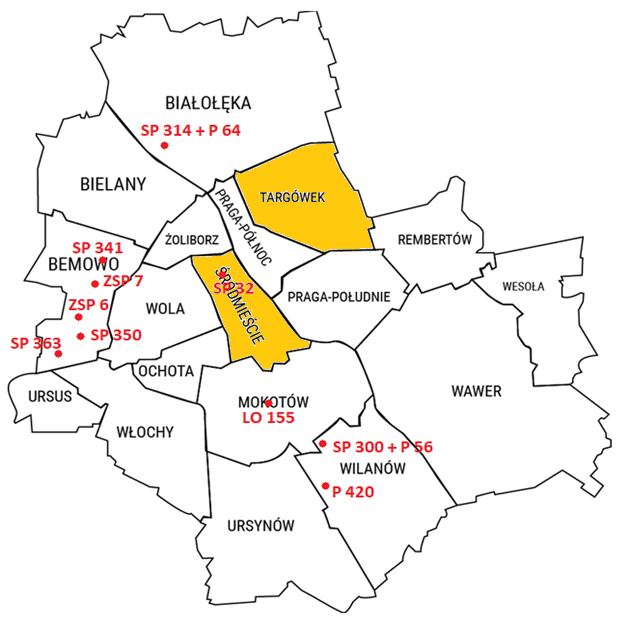 Oszczędności wygenerowane w dzielnicy Targówek 
(39 obiektów) od początku funkcjonowania systemu 
(2011 rok): 4,066 mln zł
Oszczędności wygenerowane w dzielnicy Śródmieście 
(37 obiektów) od początku funkcjonowania systemu (2011 rok): 2,763 mln zł
Jak przy pomocy nowych technologii możemy oszczędzać energię elektryczną, wodę i ciepło (prezentacja programu pilotażowego)
5
Główne funkcjonalności systemu
Przedszkole nr 420 – dzielnica Wilanów
Rozmieszczenie temperatur w pomieszczeniach (parter)
monitoring parametrów instalacji energii elektrycznej,w tym potencjalnej produkcji z paneli fotowoltaicznych;
kontrola wartości mocy zamówionej elektrycznej – realizacja strażnika mocy;
monitoring parametrów instalacji c.o. i c.w.u.;
kontrola parametrów pracy węzła cieplnego;
sterowanie ogrzewaniem strefowym;
kontrola systemu wentylacji;
monitoring zużycia gazu ziemnego i wody;
monitoring warunków atmosferycznych;
monitoring parametrów środowiskowych.
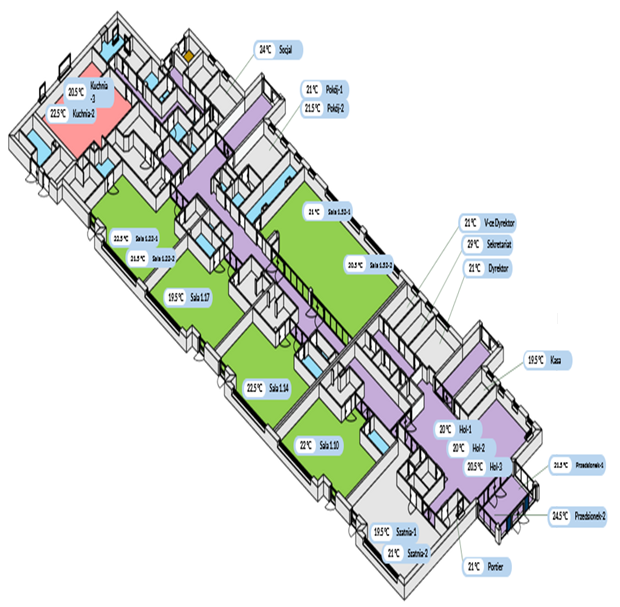 Jak przy pomocy nowych technologii możemy oszczędzać energię elektryczną, wodę i ciepło (prezentacja programu pilotażowego)
6
Docelowo wdrożenie 
Normy ISO EN-PN 50001:2018 
określającej Systemy zarządzania energią - wymagania dotyczące ustanowienia, wdrożenia, utrzymywania i ciągłego doskonalenia systemu 
zarządzania energią
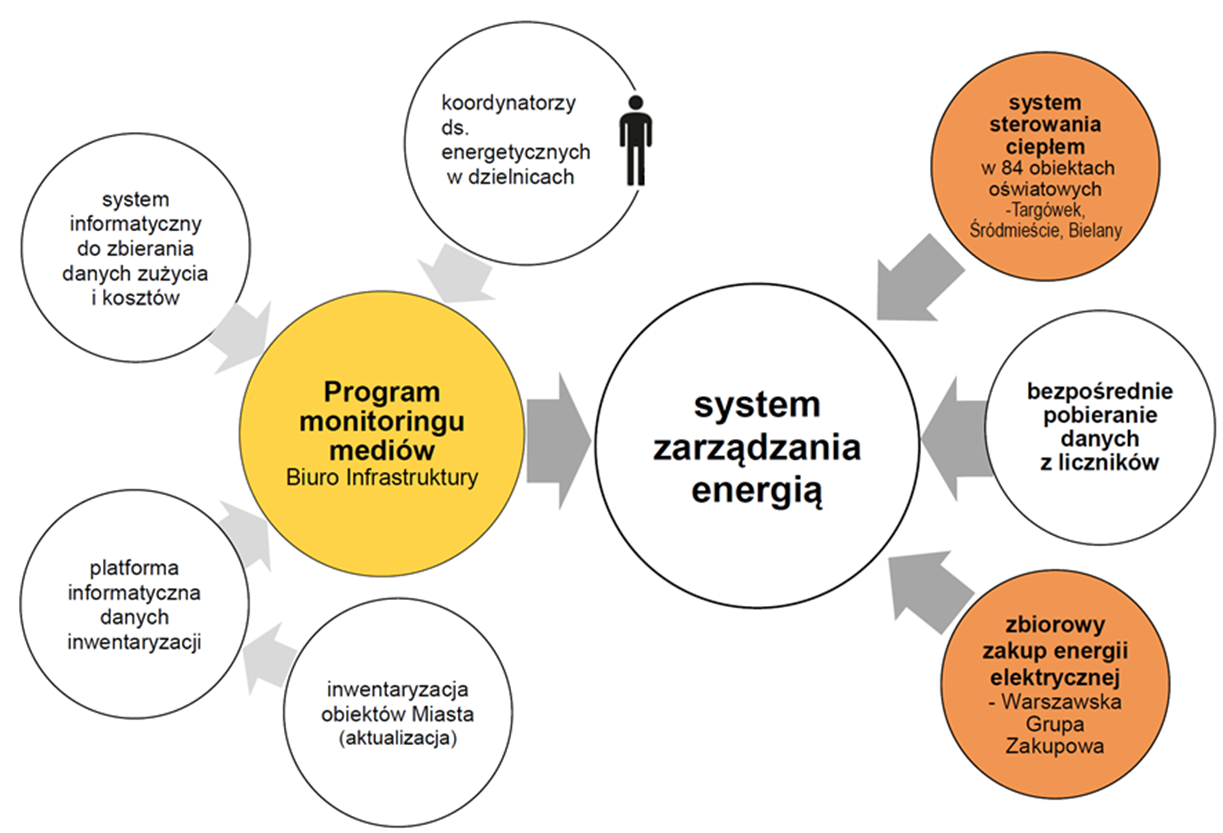 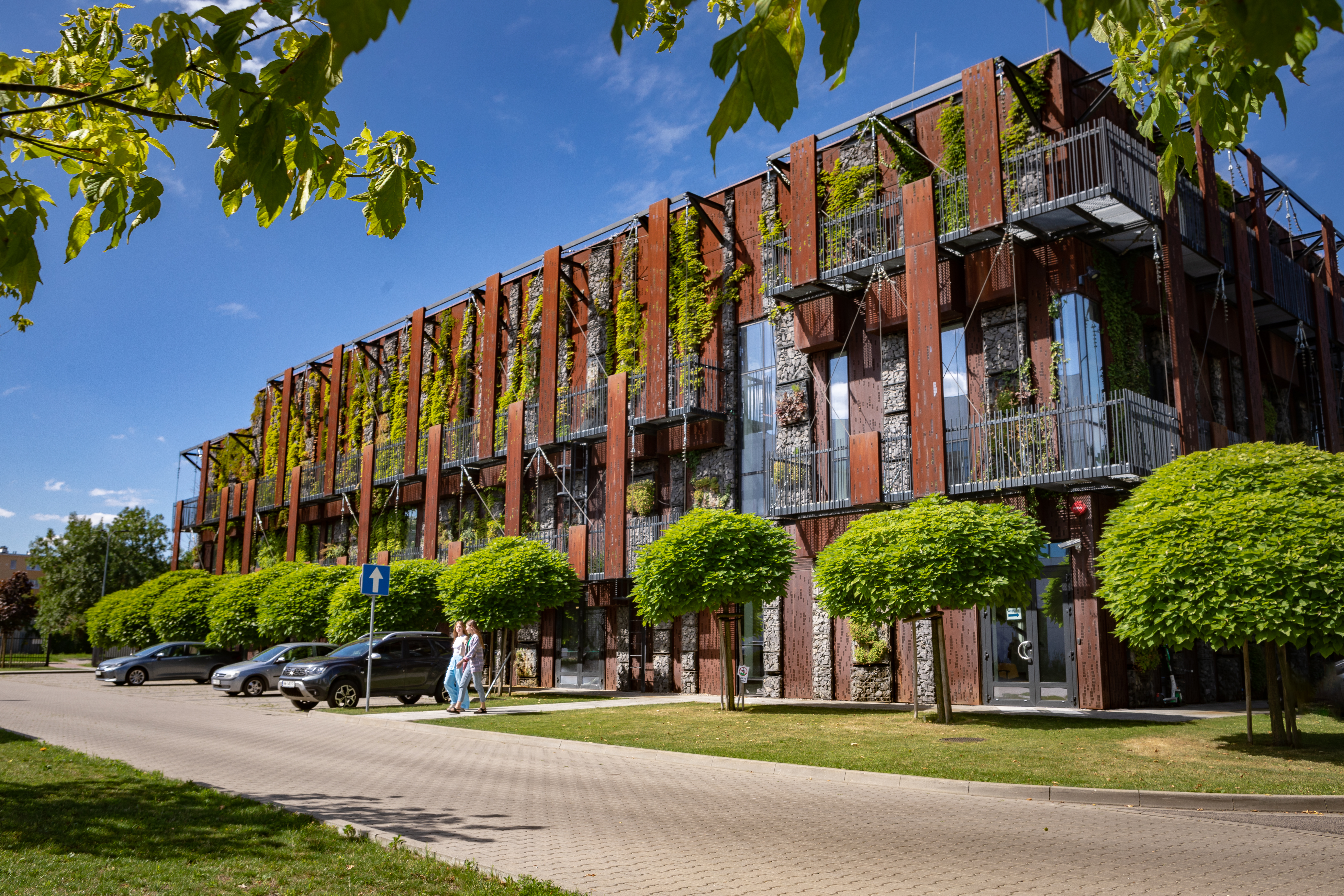 Źródło: fot. m.st. Warszawa
Jak przy pomocy nowych technologii możemy oszczędzać energię elektryczną, wodę i ciepło (prezentacja programu pilotażowego)
7
Dziękuję za uwagę
Biuro Infrastruktury
Leszek Drogosz - Z-ca Dyrektora Biura Infrastruktury m.st. Warszawy 
tel. (22) 44 335 85; e-mail: Sekretariat.BI@um.warszawa.pl